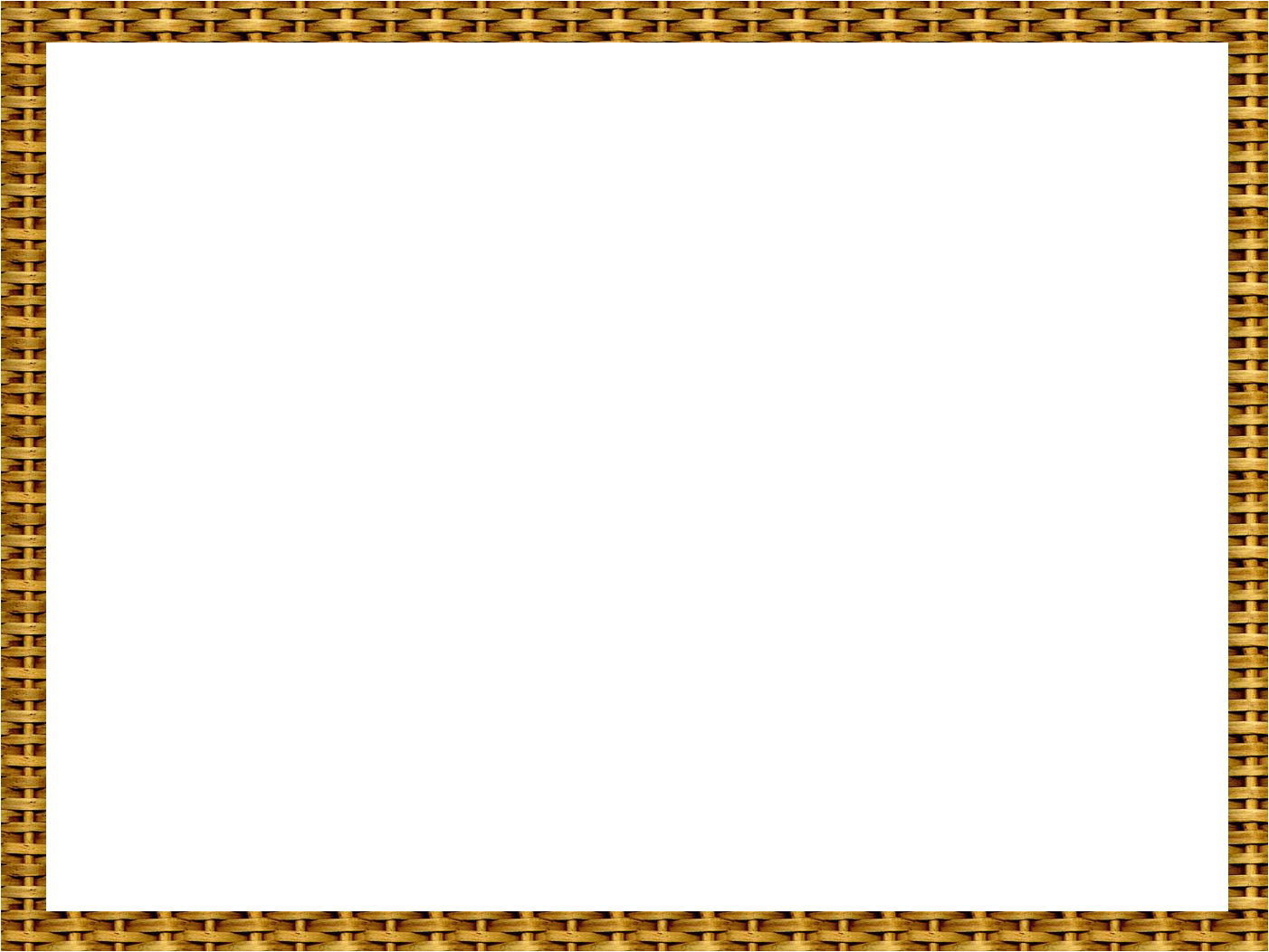 Литературное чтение
4 класс
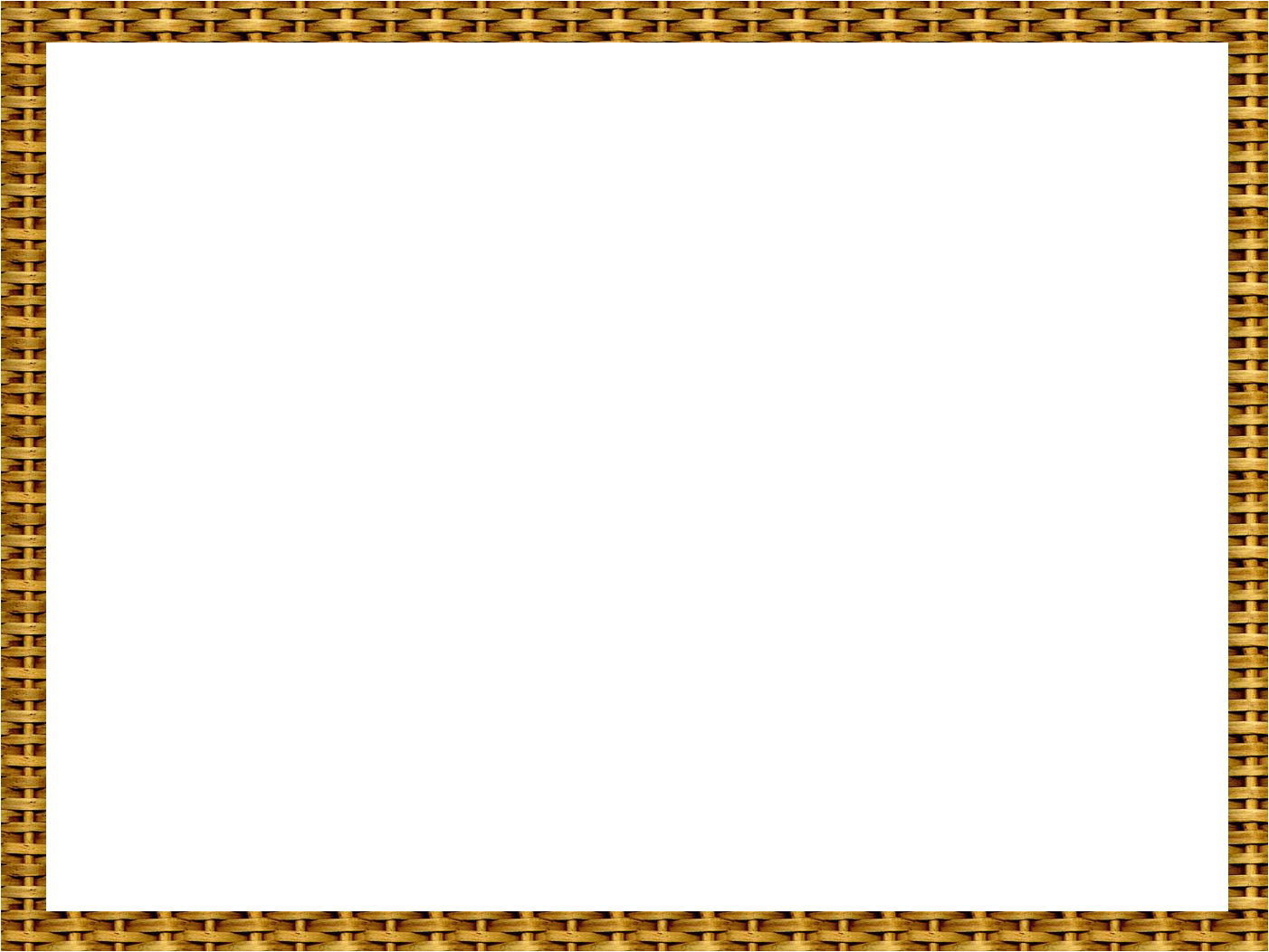 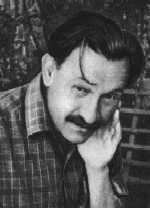 Творчество писателя
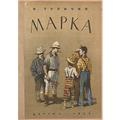 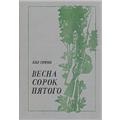 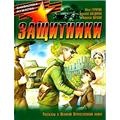 Туричин Илья Афроимович (1921-2001) - писатель.
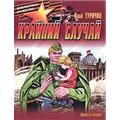 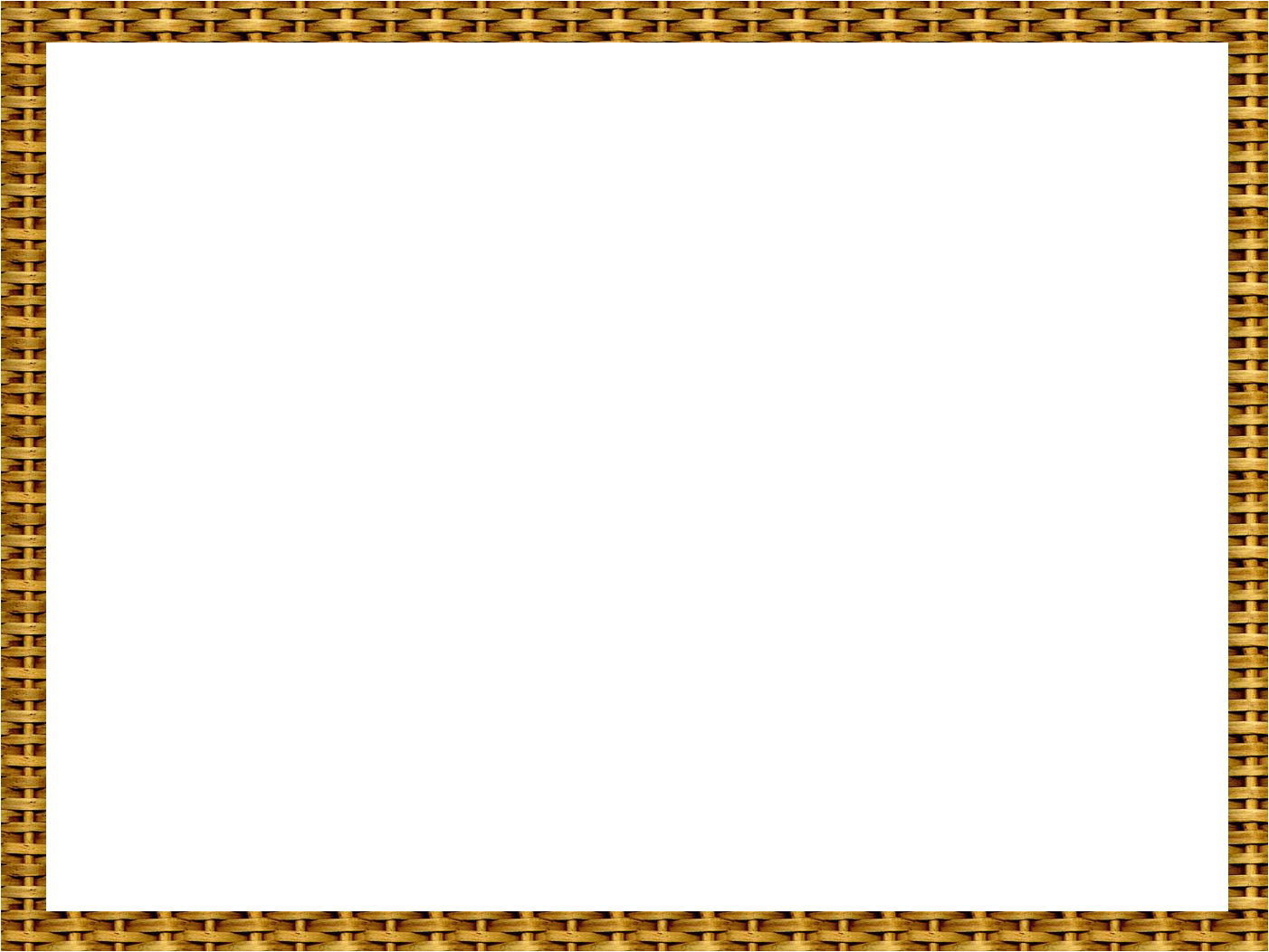 Работа над пословицами
Нет друга – ищи, а нашёл – береги.
Не мил и свет. Когда друга нет.
Добро творить – себя веселить.
Не имей сто рублей, а имей сто друзей.
Сам погибай, а товарища выручай.
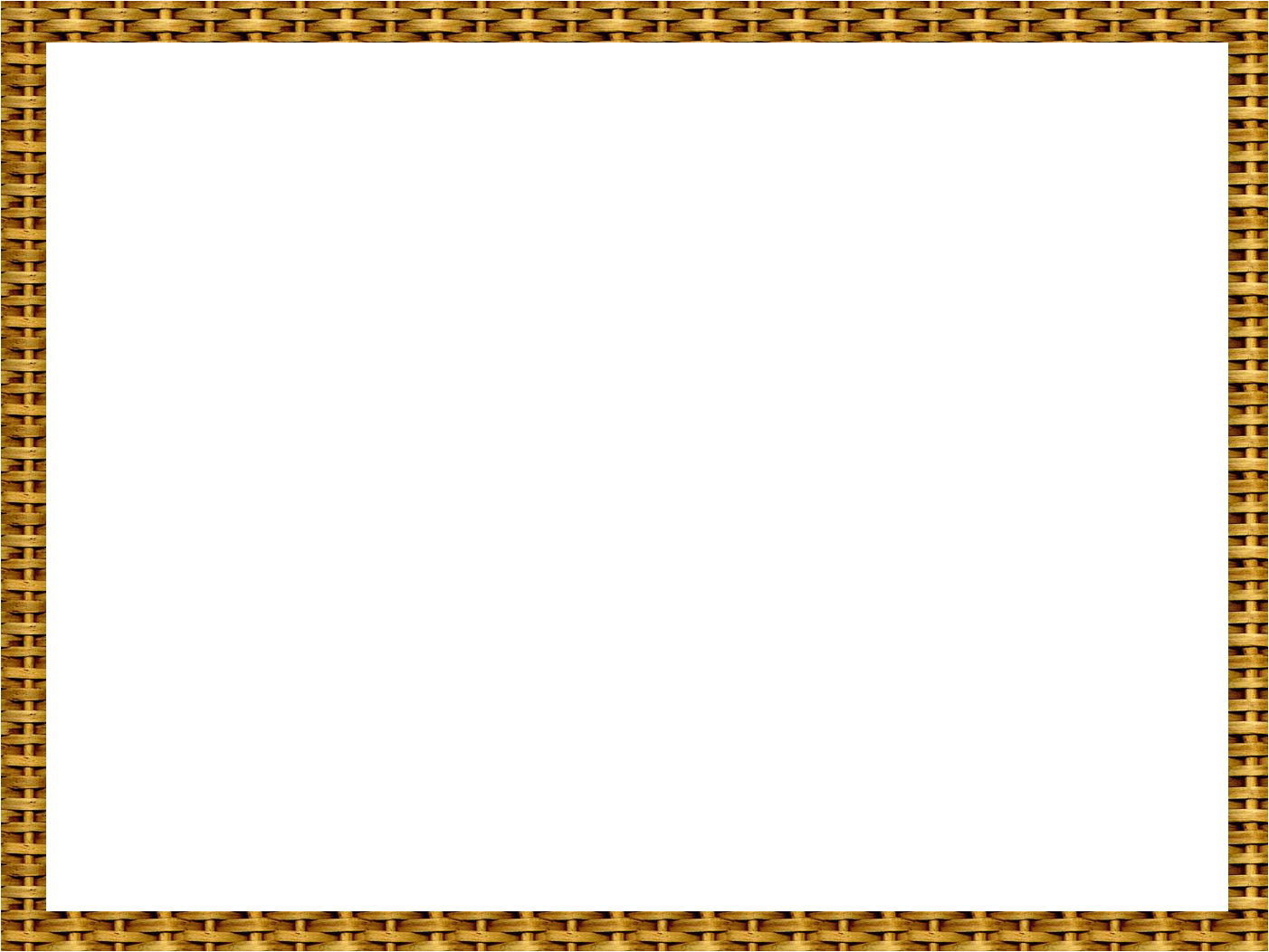 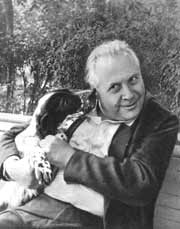 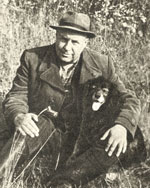 Георгий Алексеевич 
Скребицкий
1903 - 1964
Георгий Алексеевич 
Скребицкий
1903 - 1964
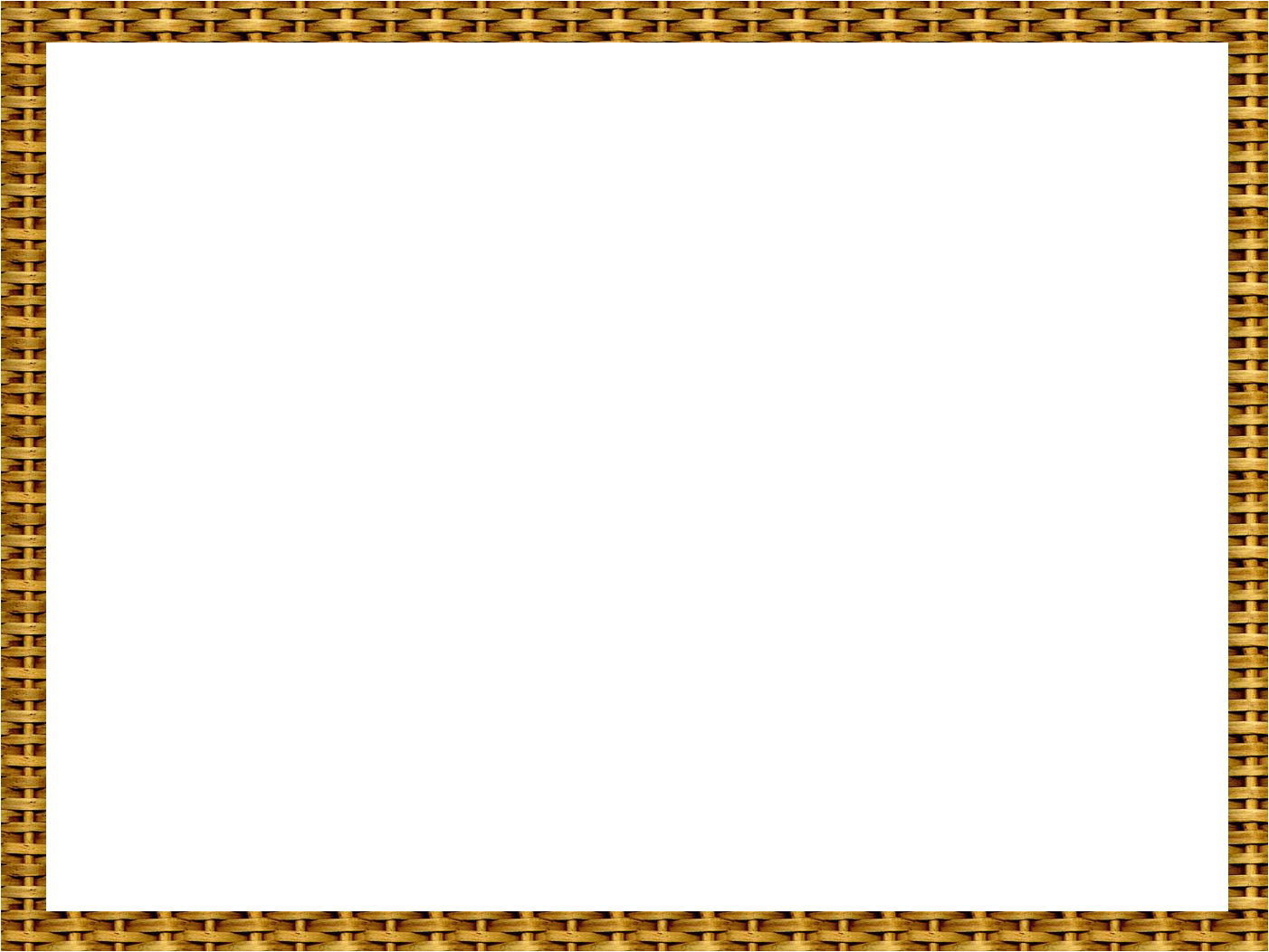 Творчество писателя
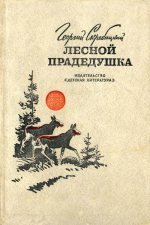 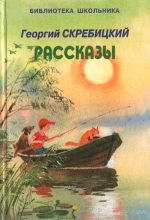 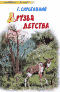 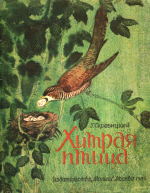 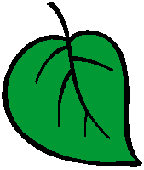 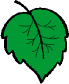 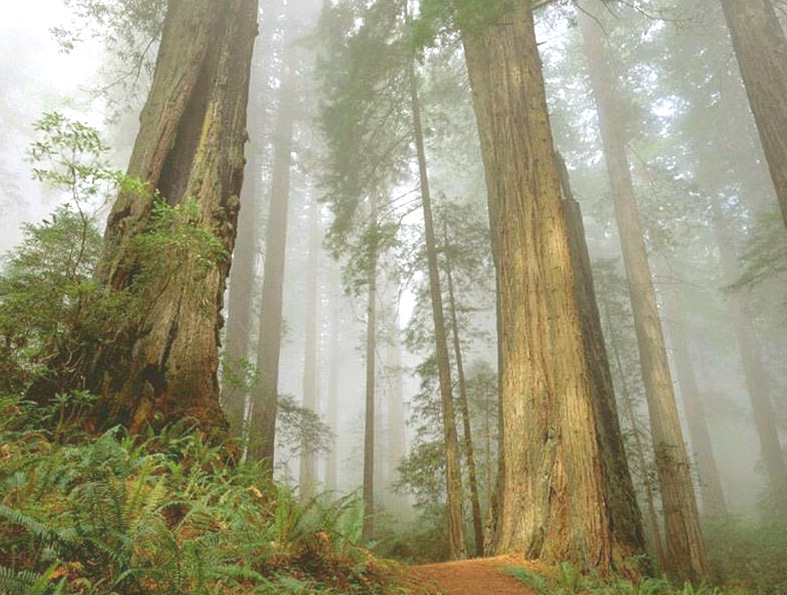 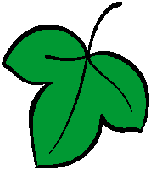 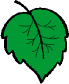 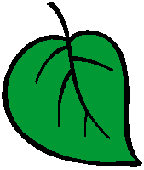 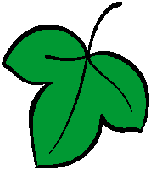 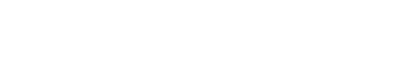 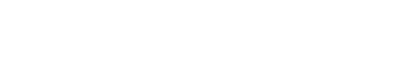 Тропинка дружбы
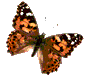 Тропинка дружбы
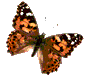 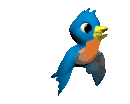 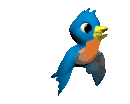 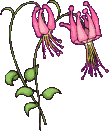 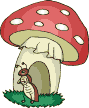 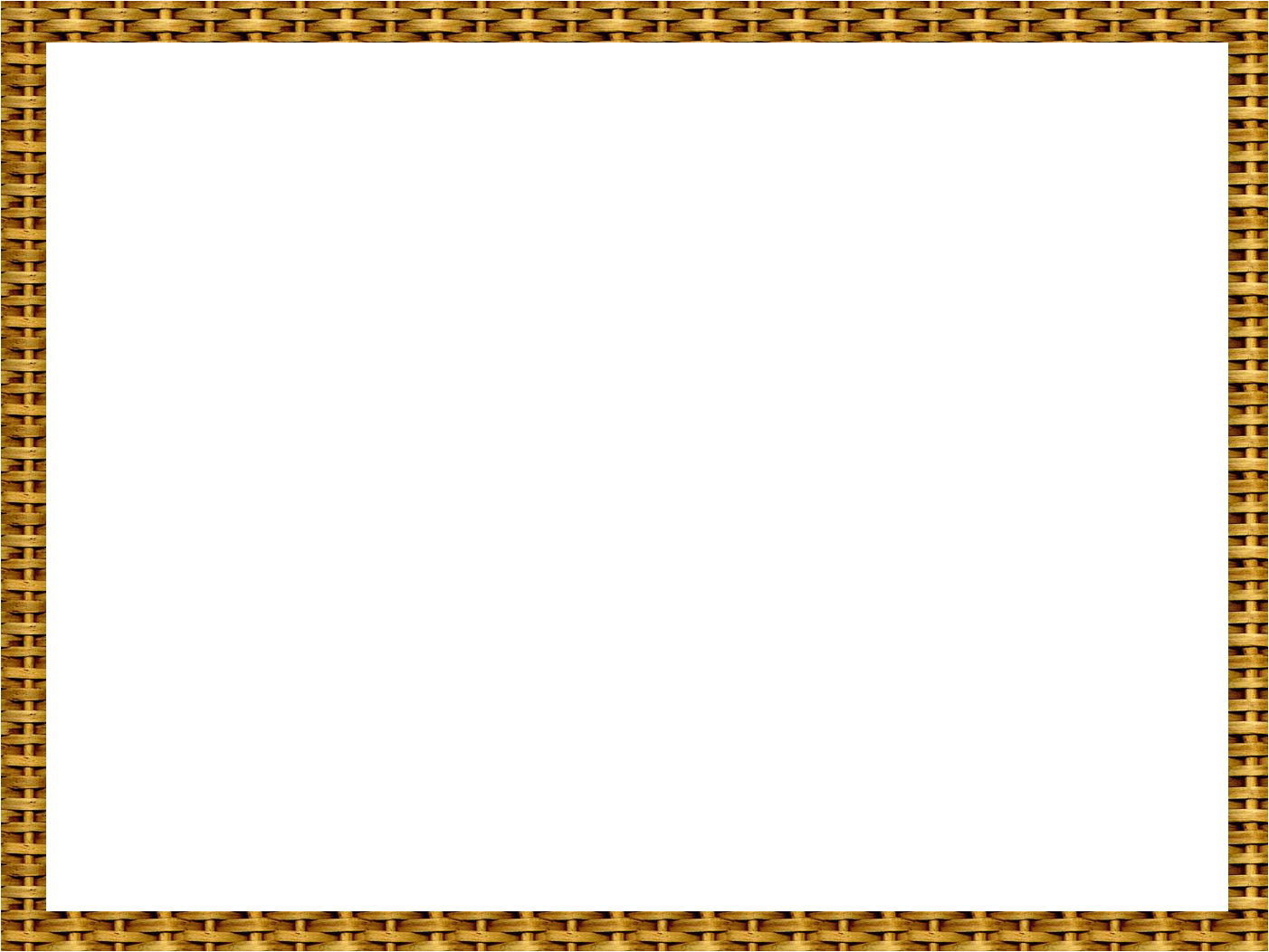 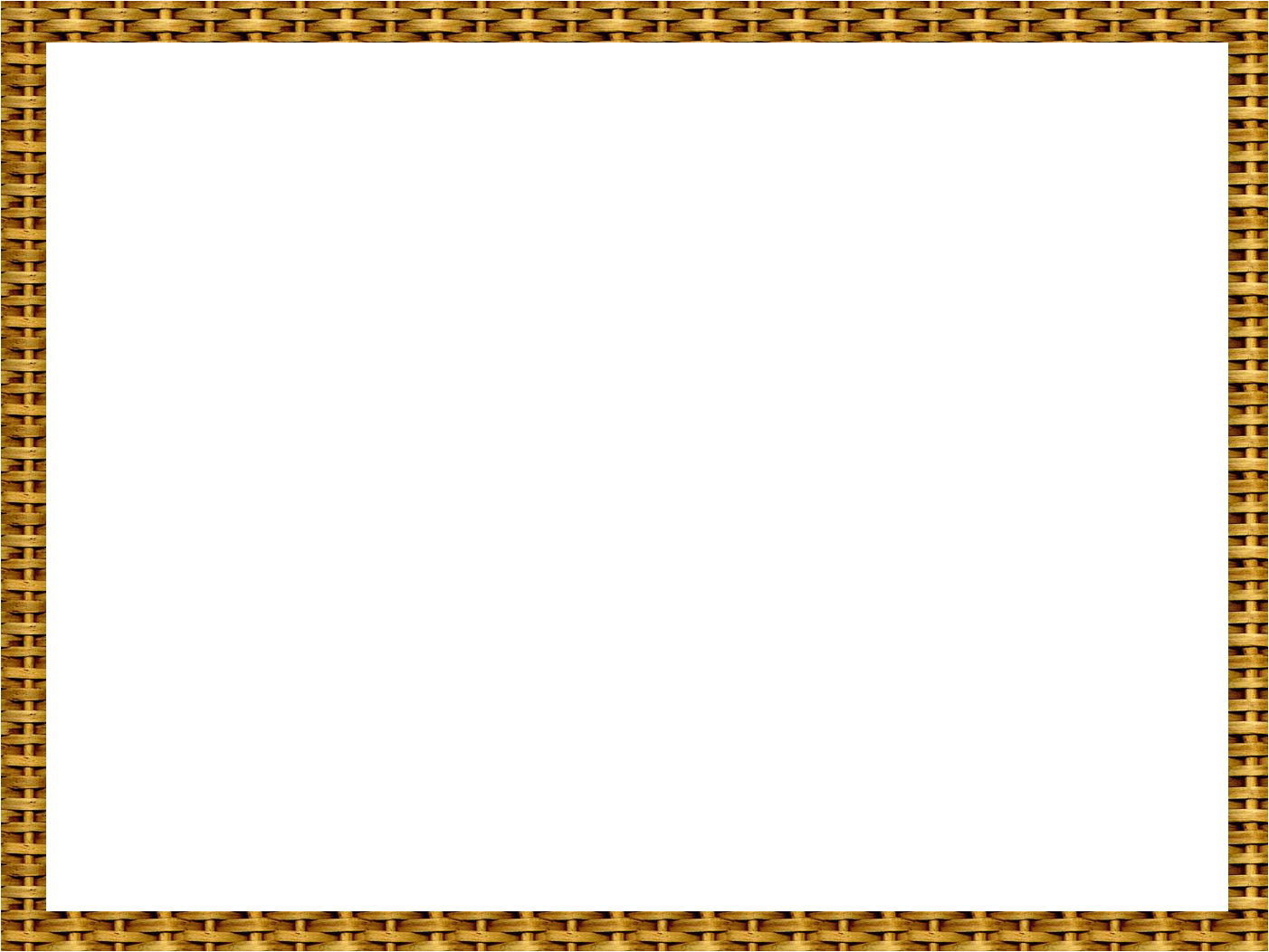 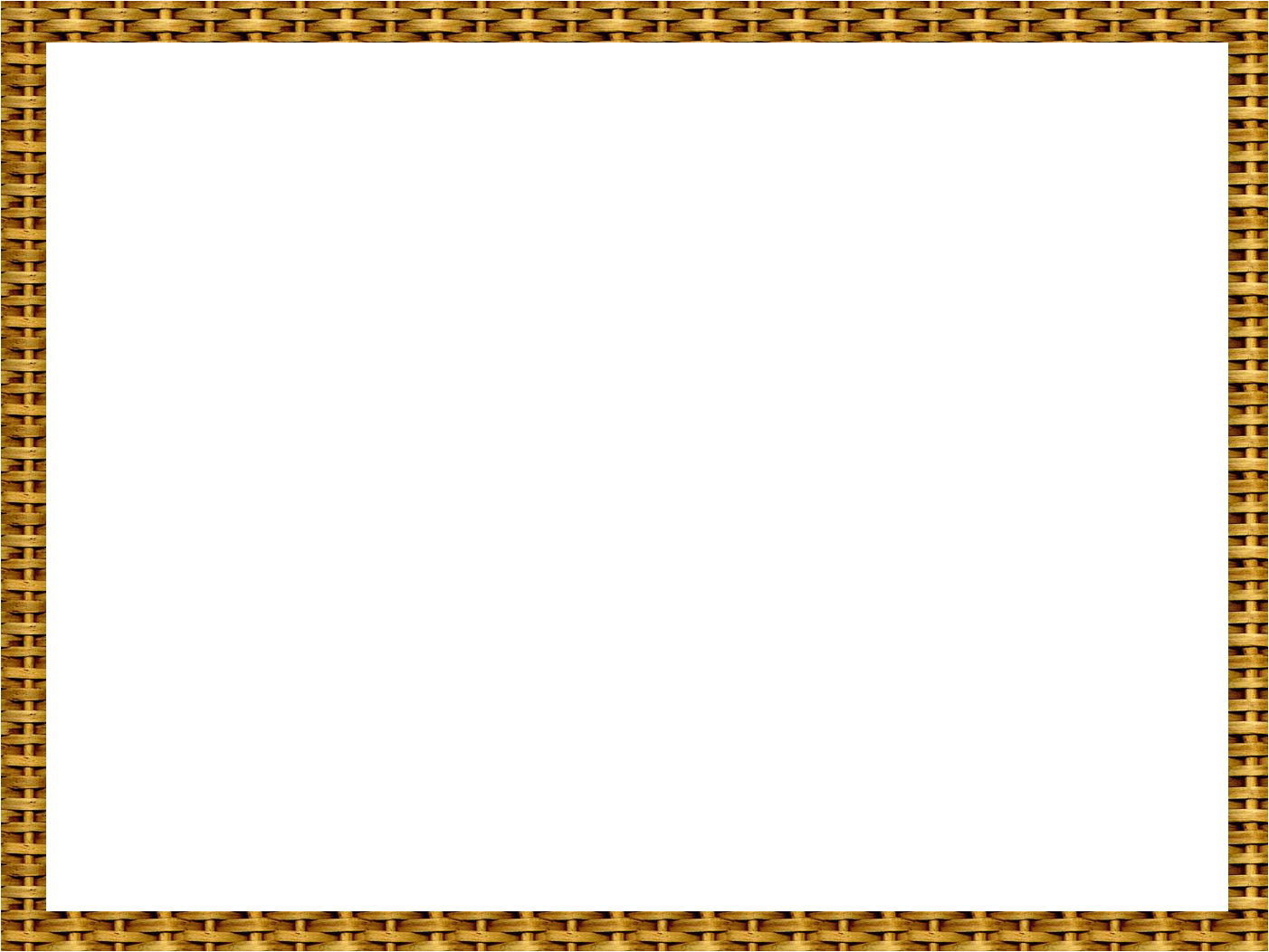 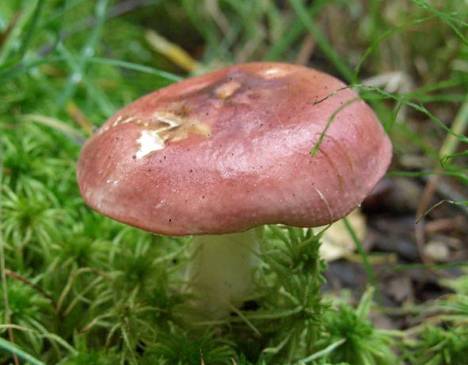 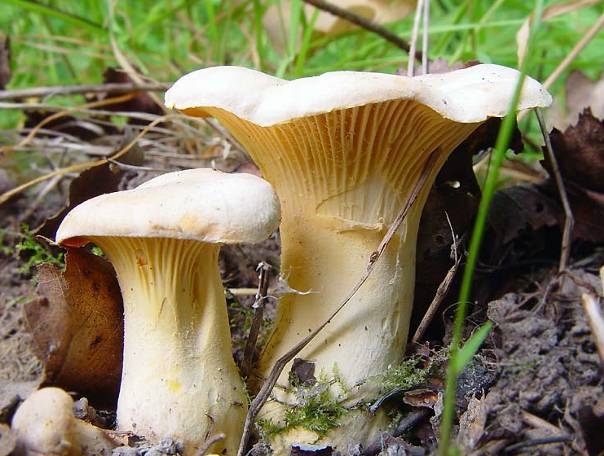 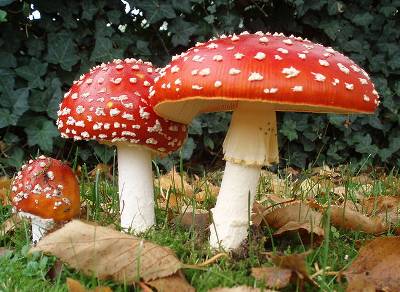 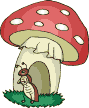 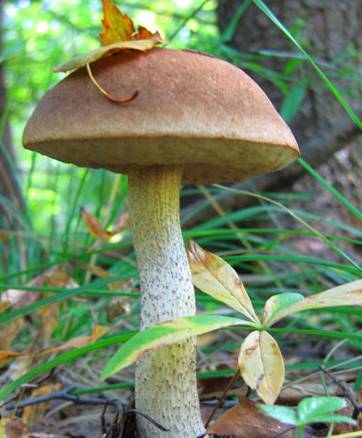 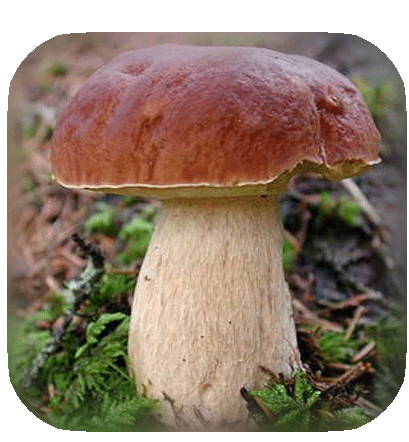 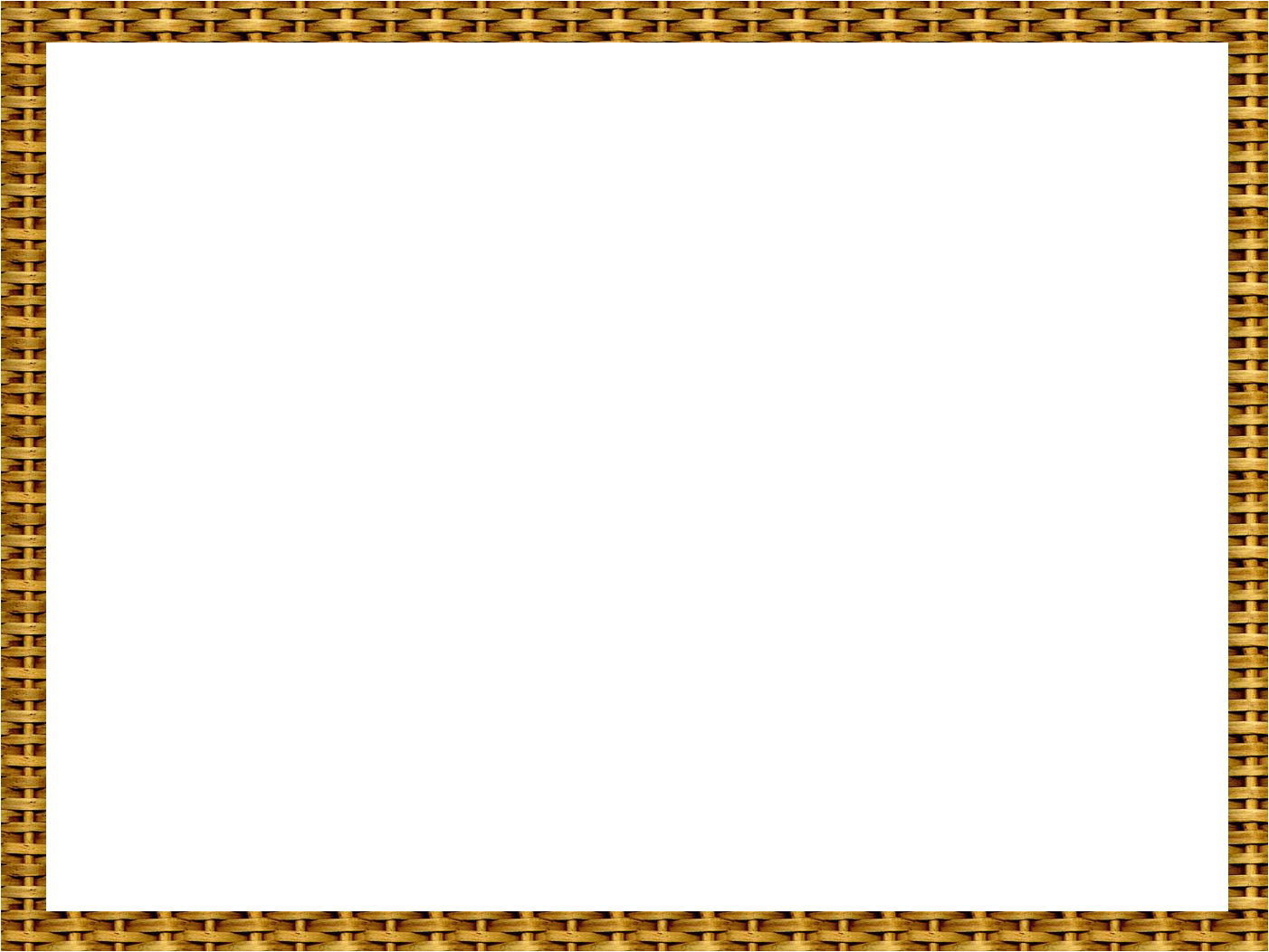 Домашнее задание
Стр. 97 – 105  прочитать, ответить на вопросы;
«Встреча мальчика и автора»  - чтение по ролям
Спасибо за внимание 





 Полянцева Наталия Аркадьевна
2011г.